18.4.2012
Microsoft Tech Days
Národné kolo Imagine Cup 2012
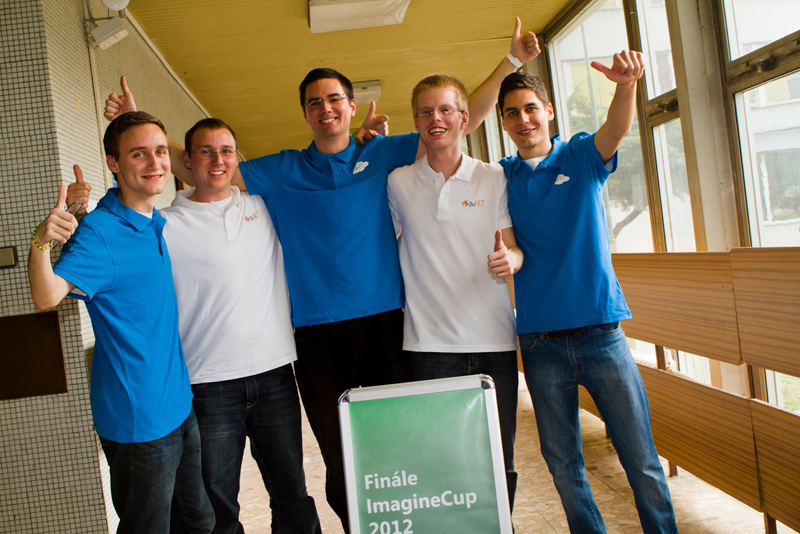 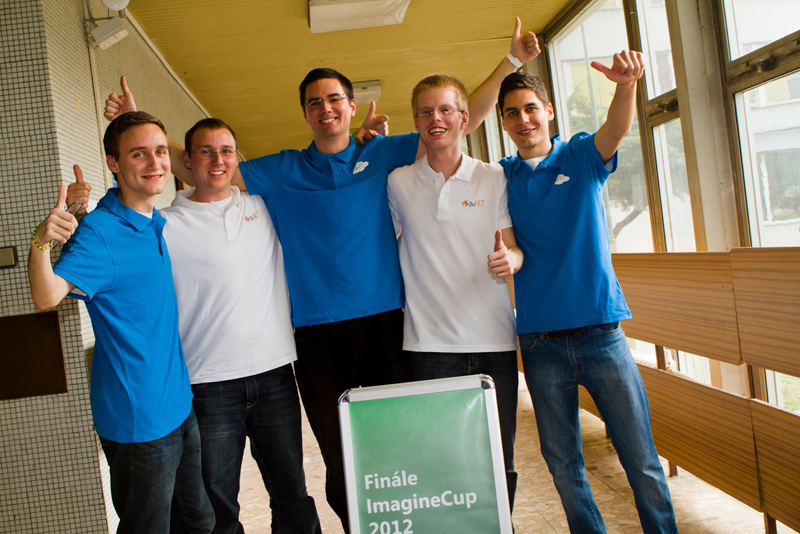 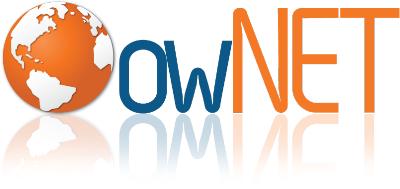 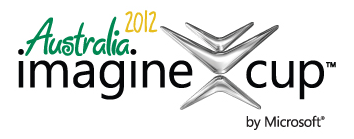